স্বাগতম
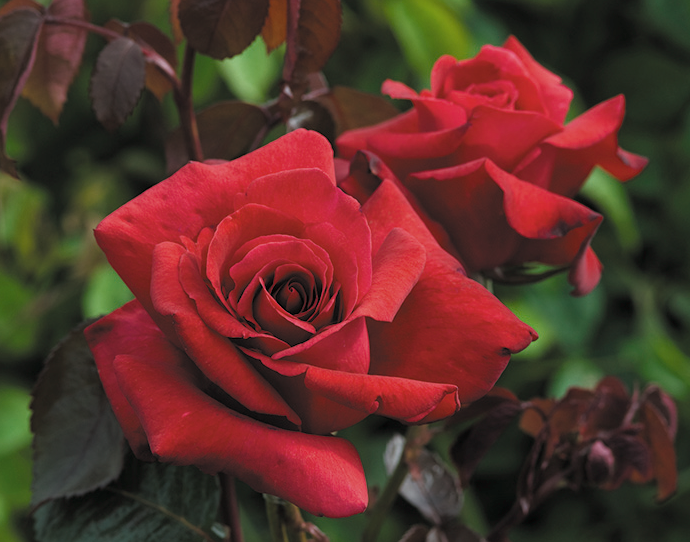 পরিচিতি
শ্রেণিঃ সপ্তম
বিষয়ঃ বাংলাদেশ ও বিশ্বপরিচয়
অধ্যায়ঃ দশ  
পাঠঃ ১
মো: ইব্রাহীম হোসেন
সহকারি শিক্ষক
নলধা মাধ্যমিক বিদ্যালয়
ফকিরহাট, বাগেরহাট
[Speaker Notes: িশ]
বাংলাদেশের সামাজিক সমস্যা
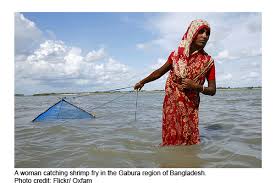 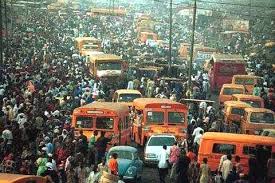 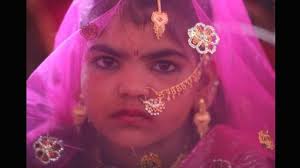 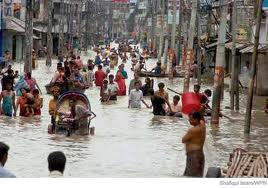 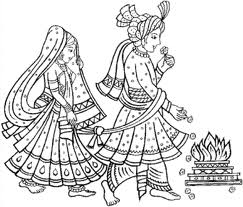 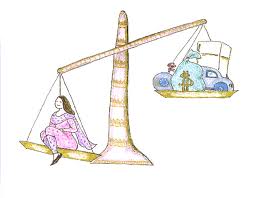 যৌতুক প্রথা
এসো একটি ভিডিও দেখি-
শিখন ফল
যৌতুক কি তা বলতে পারবে।
 যৌতুকের কারনে কি কি সমস্যা হতে পারে তা বলতে পারবে।
 যৌতুক সামাজিক ব্যাধি তা ব্যাখ্যা করতে পারবে।
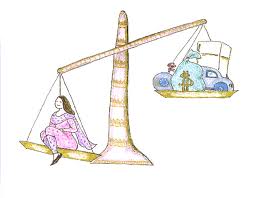 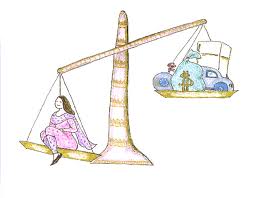 যৌতুক
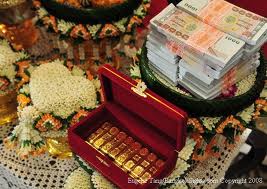 যৌতুক
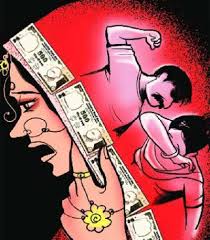 যৌতুকের কারনে স্বামীর সংসারে স্ত্রী কে----
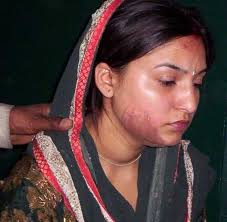 শারীরিক নির্যাতন
যৌতুক বিরোধী আইনের যথাযথ প্রয়োগ হতে হবে।
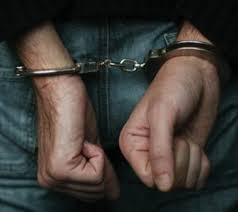 দলীয় কাজ
১। উপরোক্ত সামাজিক সমস্যাগুলো ছাড়া তিনটি  সমস্যার নাম  লিখ।
 ২। যৌতুকের কারনে সমাজে কি কি অপরাধ হয় তার একটি তালিকা লিখ।
বাড়ির কাজ
তোমার এলাকায় ঘটমান যৌতুক সমস্যা সমন্ধে  নিজের ভাষায় লিখ।
ধন্যবাদ